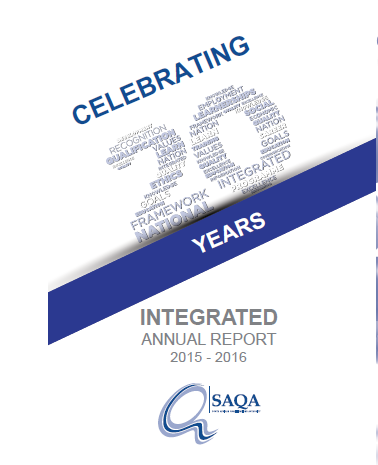 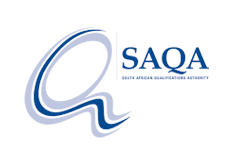 Presentation to Parliamentary Portfolio Committee on Education and Training
26 October 2016
Nireen Naidoo
Director: Office of CEO
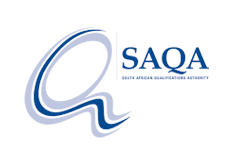 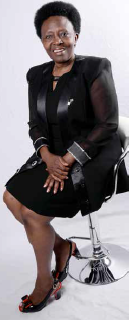 2
Structure of Report
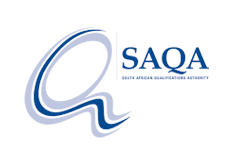 3
Celebrating 20 years of implementing the NQF
[Speaker Notes: Cover details of each of the sections]
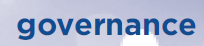 4
SAQA Board
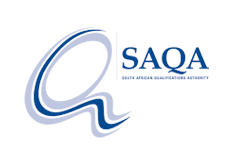 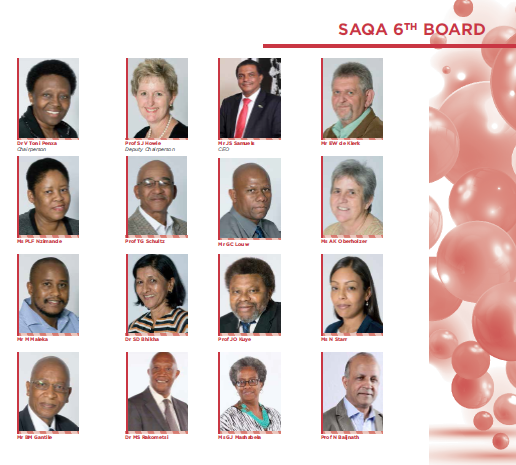 5
...from policy development to policy implementation
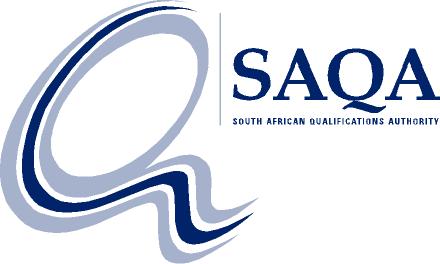 Composition of Board
6
Celebrating 20 years of implementing the NQF
Committee Structure
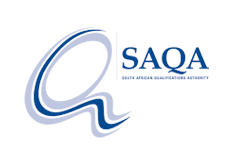 7
Celebrating 20 years of implementing the NQF
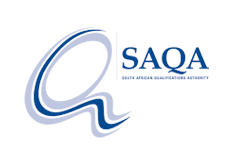 Board Profile
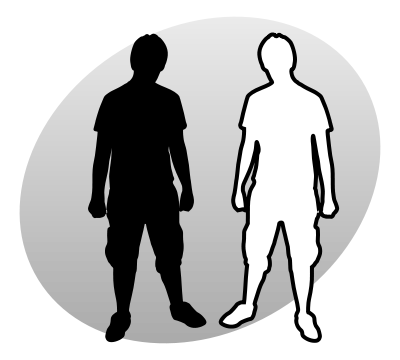 81%
19%
GENDER REPRESENTATION
44%
56%
8
Celebrating 20 years of implementing the NQF
Structure of Report
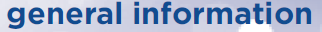 9
[Speaker Notes: Cover details of each of the sections]
Legislative and Policy Frameworks
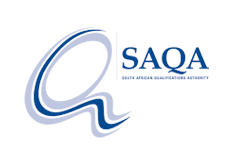 10
Celebrating 20 years of implementing the NQF
Objectives of the NQF and SAQA
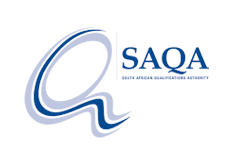 11
Celebrating 20 years of implementing the NQF
SAQA and the Quality Councils focus on…
12
NQF Architecture
Higher Education Qualifications Sub-Framework
Occupational Qualifications Sub-Framework
General and Further Education and Training Qualifications Sub-Framework
* Qualification types beyond Level 8 on the OQSF have not been determined.
Foundation for performance
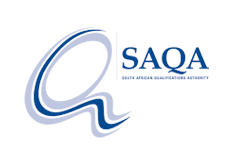 14
Celebrating 20 years of implementing the NQF
Strategic Goals
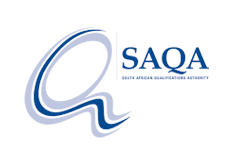 15
Celebrating 20 years of implementing the NQF
Levels of Managing Risk
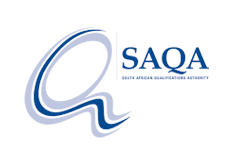 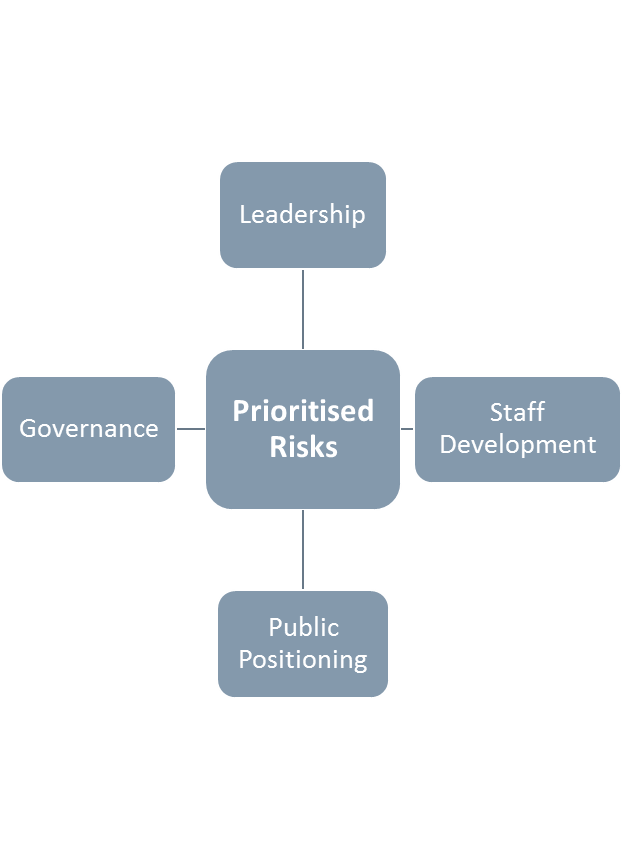 16
Celebrating 20 years of implementing the NQF
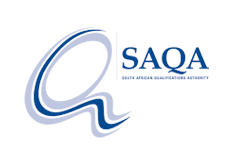 Structure of Report
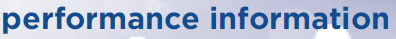 17
[Speaker Notes: Cover details of each of the sections]
Overall performance
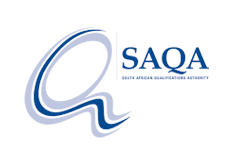 1
2
18
Celebrating 20 years of implementing the NQF
For 2015/16…
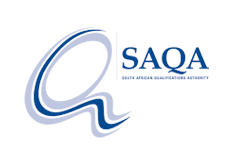 19
Celebrating 20 years of implementing the NQF
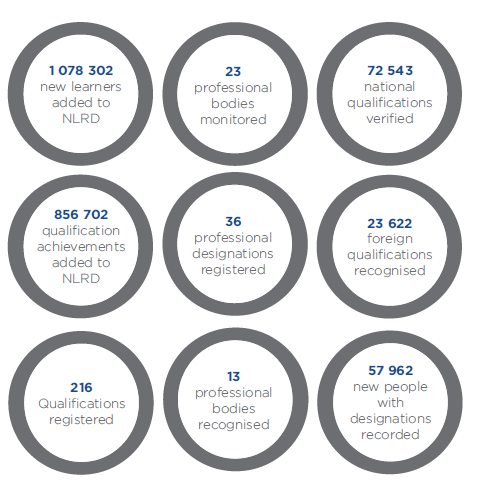 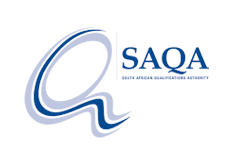 Some key achievements for the 2015/16 financial year
20
Celebrating 20 years of implementing the NQF
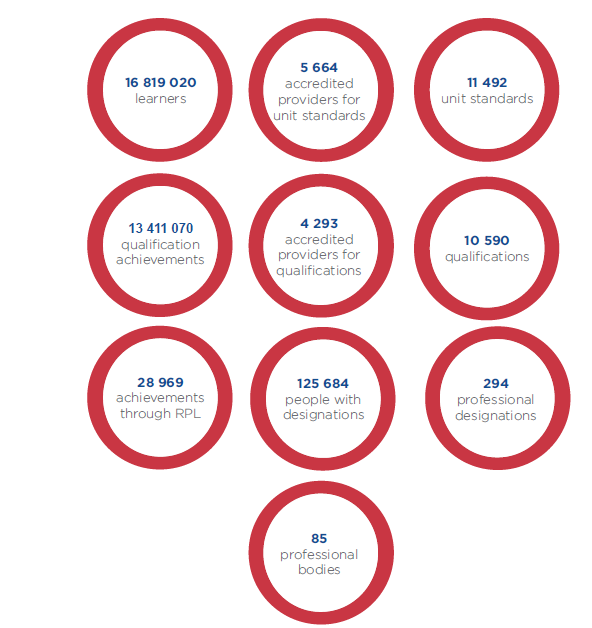 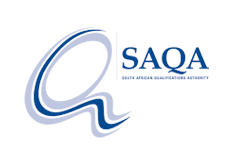 A snapshot of the NLRD as at 31 March 2016
21
Celebrating 20 years of implementing the NQF
More than two-thirds (69%) of qualifications that were compared and recognised, originated from 10 of 154 countries.
22
Chart showing top 10 countries from where qualifications that were compared and recognised originated
111 misrepresented foreign qualifications = 0.5% of total verified
41% on NQF level 4
23% on NQF level 7
Chart showing countries/regions whose qualifications are being  misrepresented
23
Celebrating 20 years of implementing the NQF
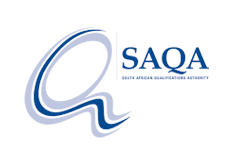 National Qualifications
72 543 qualifications verified
92 misrepresented national qualifications = 0.1% of total verified
24
Celebrating 20 years of implementing the NQF
International Initiatives
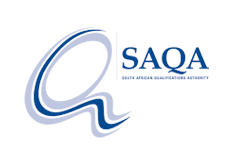 25
Celebrating 20 years of implementing the NQF
[Speaker Notes: Cover details of each of the sections]
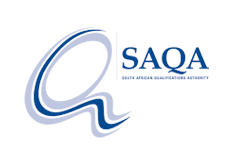 Structure of Report
Sustainability Report & Stakeholders
26
[Speaker Notes: Cover details of each of the sections]
Sustainability
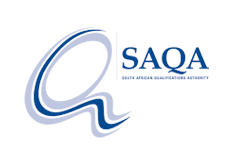 27
Celebrating 20 years of implementing the NQF
Communication with Stakeholders
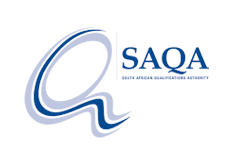 28
Celebrating 20 years of implementing the NQF
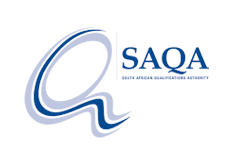 Structure of Report
Human resource management
29
[Speaker Notes: Cover details of each of the sections]
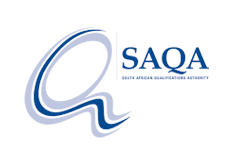 Staff Count
30
Celebrating 20 years of implementing the NQF
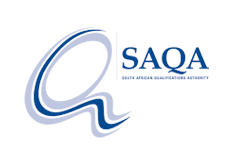 Staff Composition
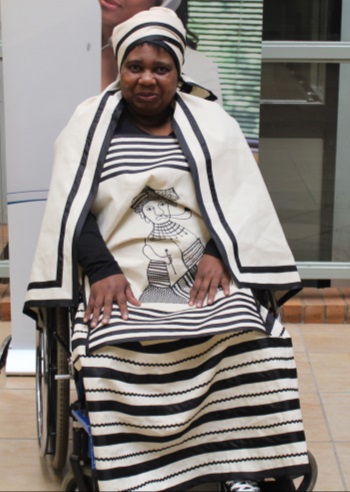 31
Celebrating 20 years of implementing the NQF
[Speaker Notes: Cover details of each of the sections]
Staff Development
Training  expenditure = R 1,65 m
32
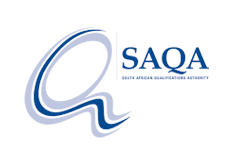 Structure of Report
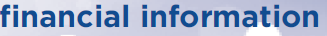 33
[Speaker Notes: Cover details of each of the sections]
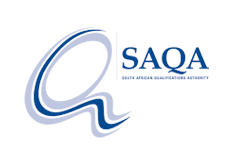 Financial Management
19th consecutive unqualified audit report
34
Celebrating 20 years of implementing the NQF
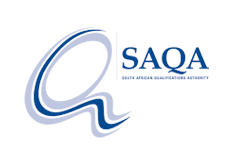 Budget vs Expenditure
Savings
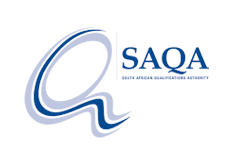 R 8 035 000 savings
36
Celebrating 20 years of implementing the NQF
Expenditure over Budget
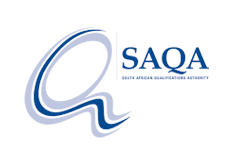 37
Celebrating 20 years of implementing the NQF
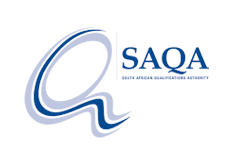 Revenue Received
Total Revenue: R 91 857 000
38
Celebrating 20 years of implementing the NQF
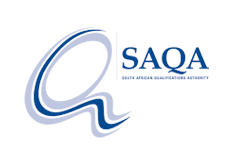 Structure of Report
Questions from previous meetings
39
[Speaker Notes: Cover details of each of the sections]
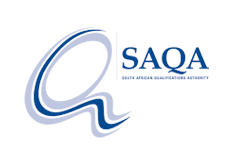 Questions from previous meeting
The Portfolio Committee requested a further breakdown of the number of artisans who obtained qualifications through RPL
Of the 28 565 learners who obtained at least one qualification via RPL, 62 were artisans
Likely to be more, but the information is not available
40
Celebrating 20 years of implementing the NQF
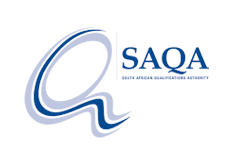 Questions from previous meeting
Issue of performance information reported by AG to Portfolio Committee
41
Celebrating 20 years of implementing the NQF
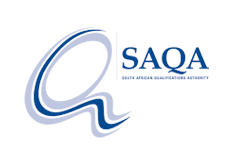 Structure of Report
Concluding Remarks
42
[Speaker Notes: Cover details of each of the sections]
In summary
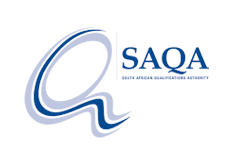 Successful transition from 5th to 6th Board
From Policy Development to Policy Implementation
Implemented a list of misrepresented qualifications
Project on Digitisation of learner records
19th unqualified audit report
Financial audit
Performance audit
50 targets
Fully achieved 92% of targets
Partially achieved the 8%
Spent 92% of the budget
43
Celebrating 20 years of implementing the NQF
STRATEGIC IMPERATIVES 2016/17
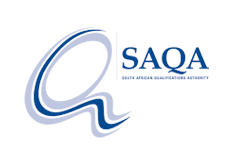 FOCUS AREAS
RASA
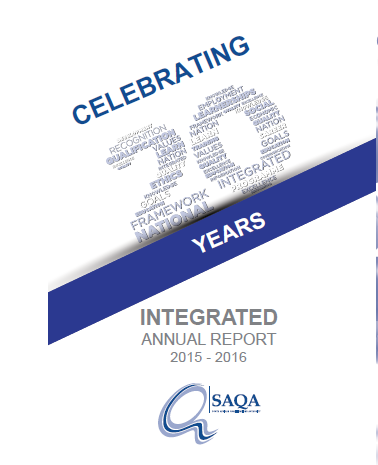 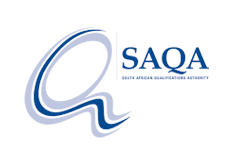 Presentation to Parliamentary Portfolio Committee on Education and Training
26 October 2016
Nireen Naidoo
Director: Office of CEO